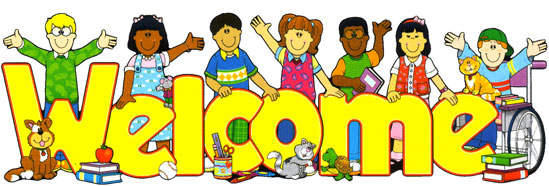 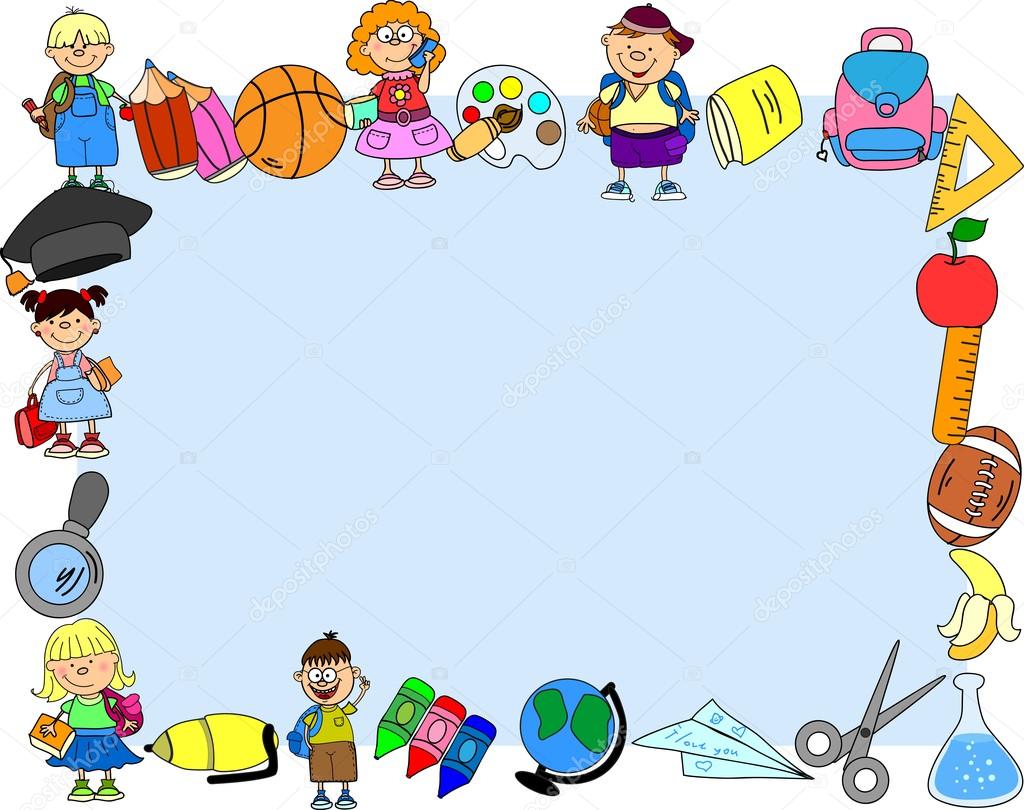 UNIT 4: LEARNING WORLD
LESSON 1: VOCABULARY – SCHOOL SUBJECTS
GUESSING
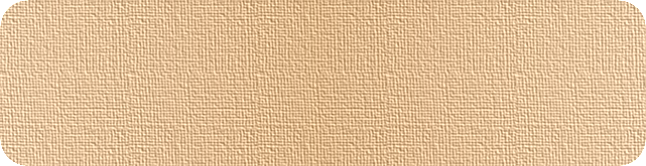 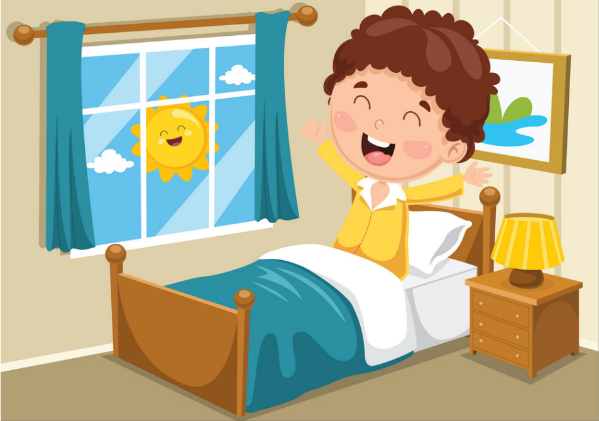 01
What time do you get up?
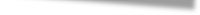 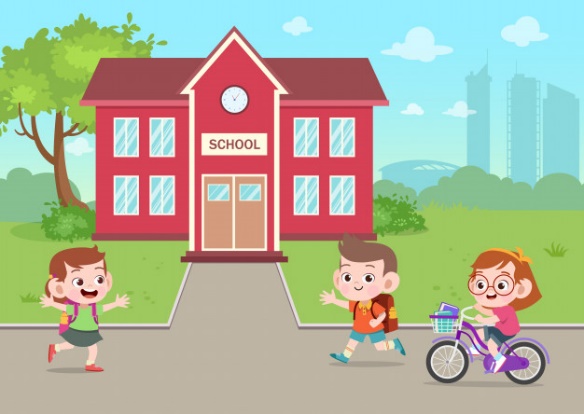 02
How do you go to school?
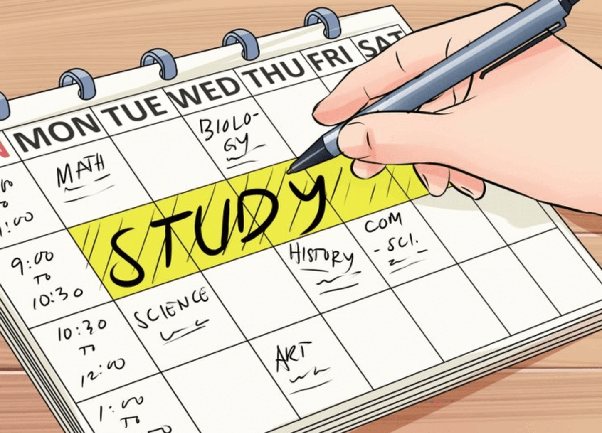 How many subjects do you study a day?"
03
EXERCISE 1: Look at pictures 1–9. Then complete the questions with the words in the box. Listen and check your answers.
Art    English   geography   Spanish   history    PE1    science   ICT2      maths
1 Physical Education 
2 Information and Communication Technology
EXERCISE 1: Look at pictures 1–9. Then complete the questions with the words in the box. Listen and check your answers.
- New words:
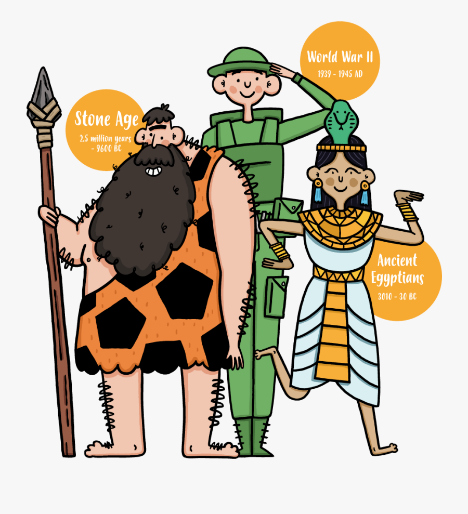 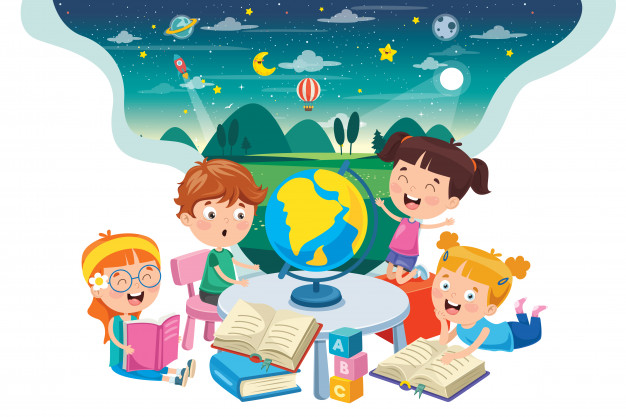 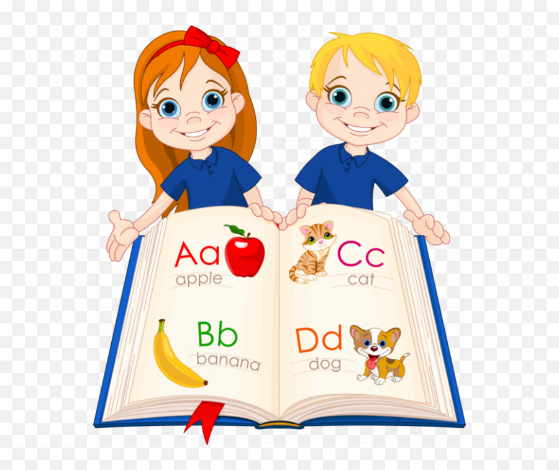 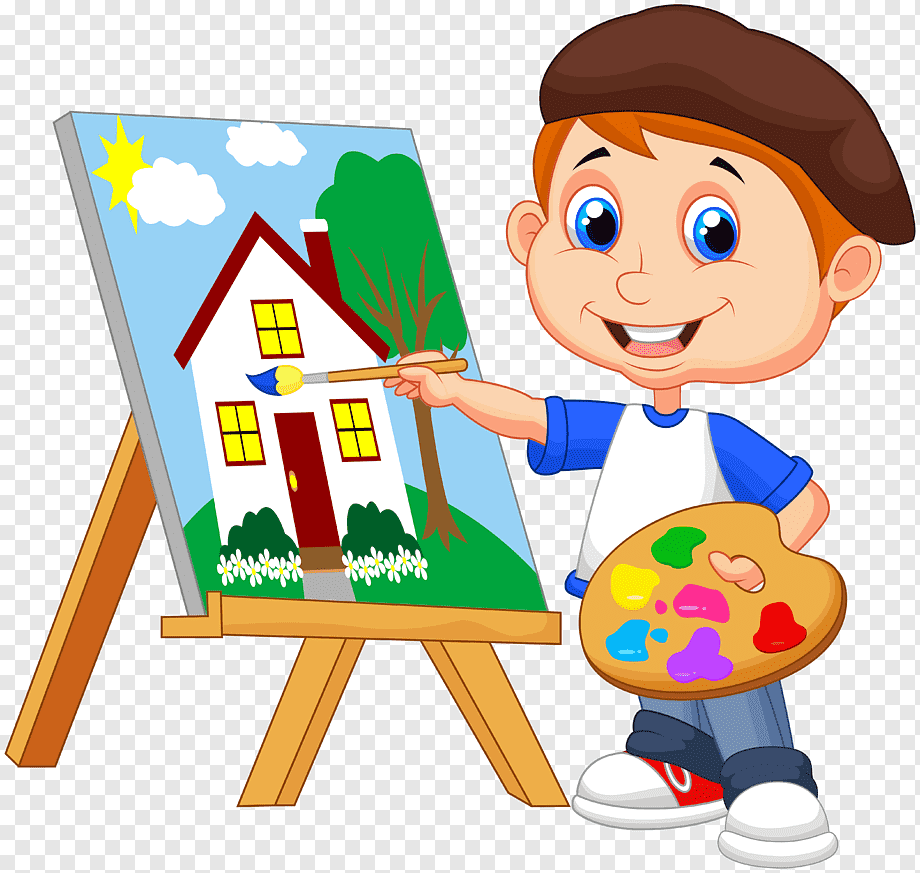 geography (n) /dʒiˈɒɡ.rə.fi/
English (n) /ˈɪŋ.ɡlɪʃ/
history (n) /ˈhɪs.tər.i/
art (n)  /ɑːt/
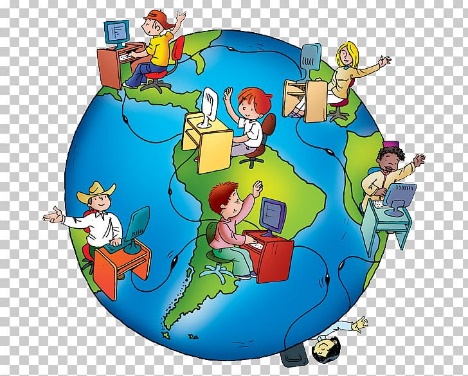 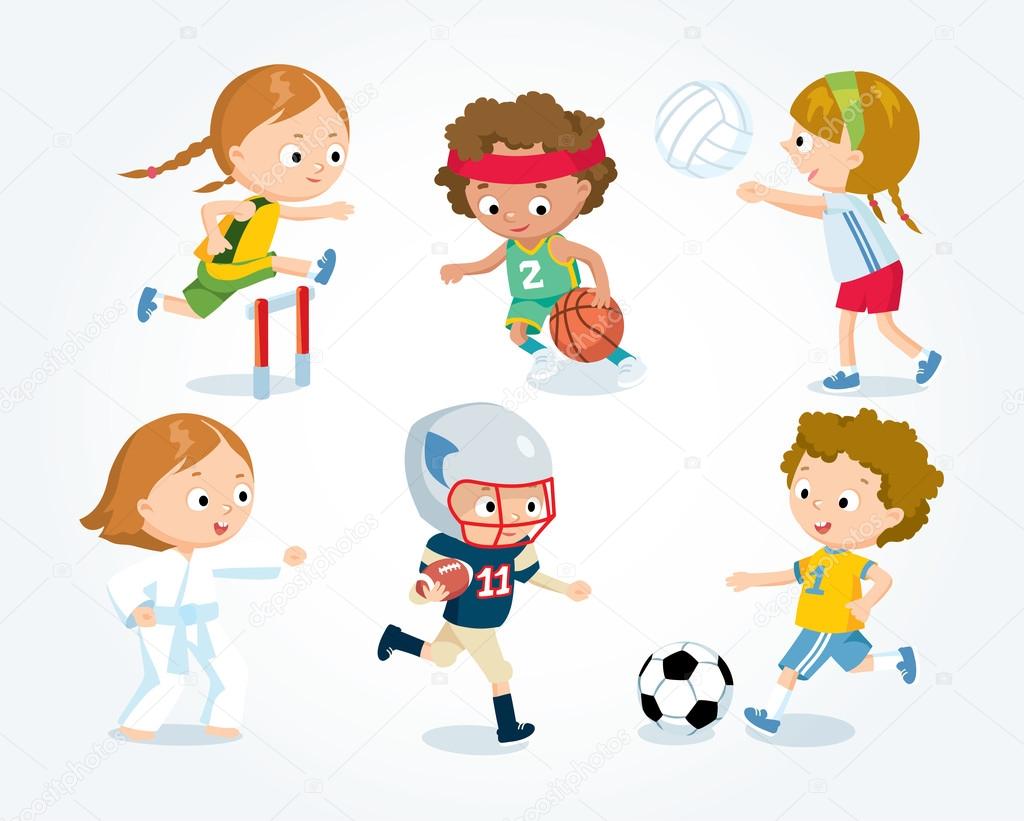 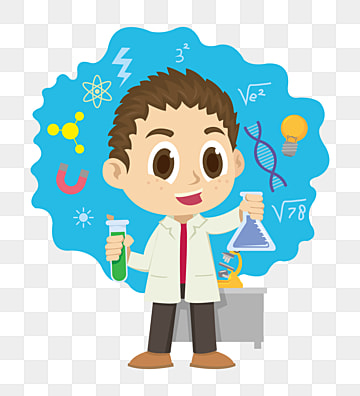 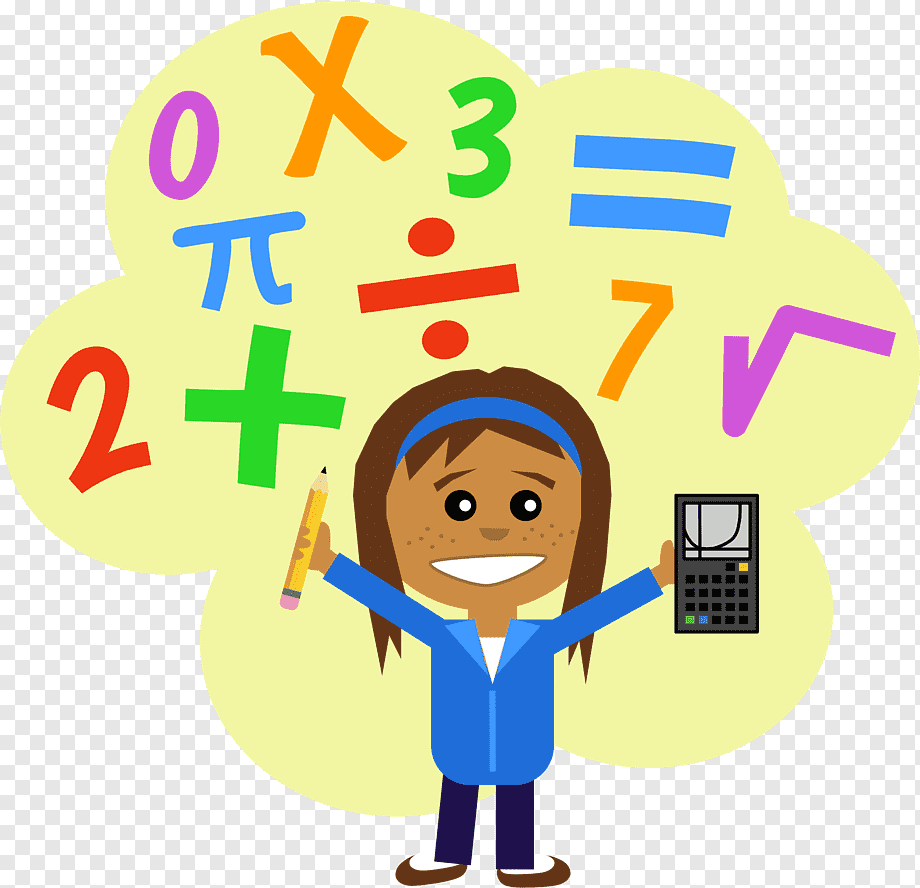 ICT (n) = Information and Communication Technology
/ˌɪn.fəˈmeɪ.ʃən/ /ænd/ /kəˌmjuː.nɪˈkeɪ.ʃən/ /tekˈnɒl.ə.dʒi/
maths (n) /mæθs/
PE (n) = Physical Education
/ˌfɪz.ɪ.kəl ed.jʊˈkeɪ.ʃən/
science (n) /ˈsaɪ.əns/
EXERCISE 1: Look at pictures 1–9. Then complete the questions with the words in the box. Listen and check your answers.
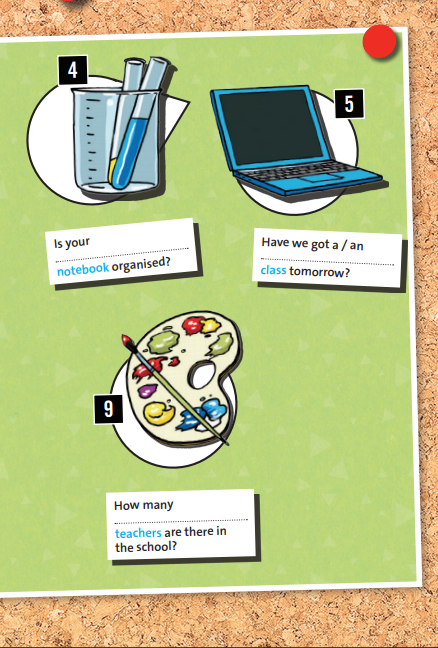 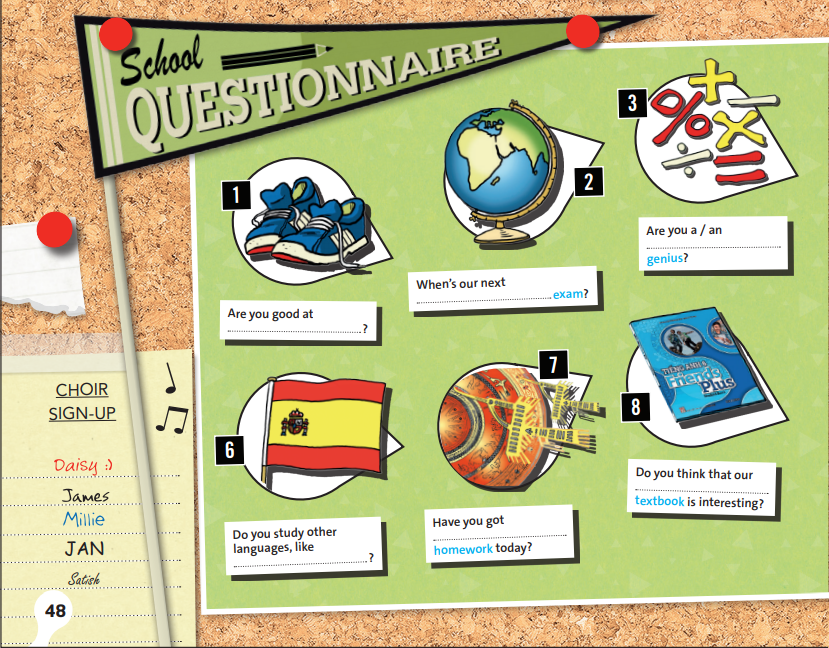 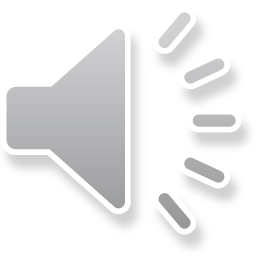 maths
science
ICT
geography
PE
English
art
history
Spanish
EXERCISE 2: Work in pairs. Ask and answer the questions in the School questionnaire.
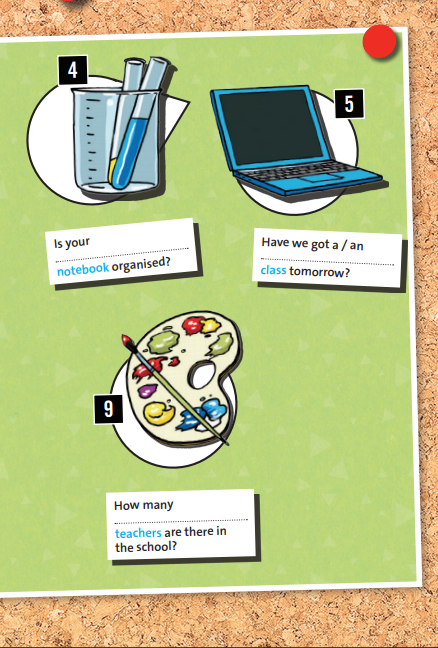 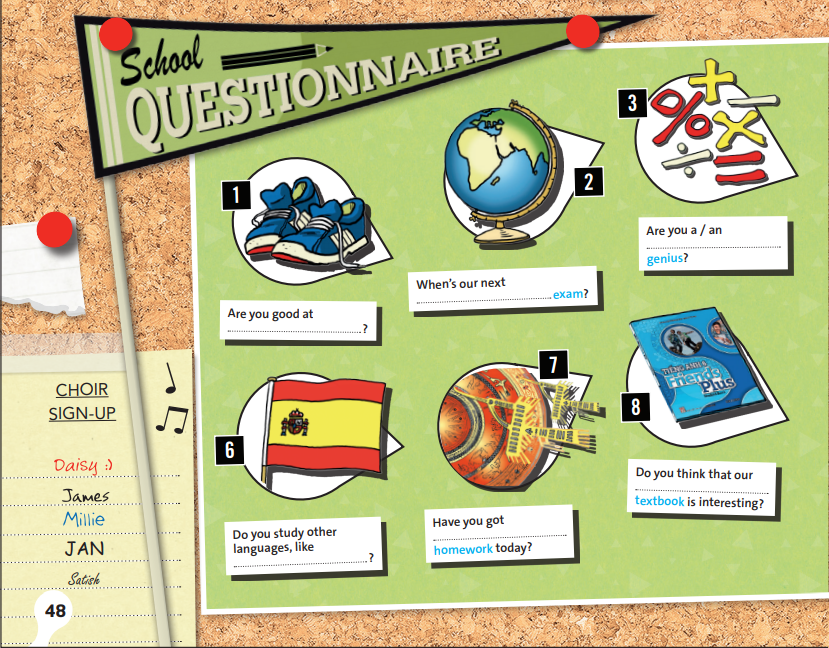 maths
science
ICT
geography
PE
English
art
history
Spanish
Choose three school subjects from page 48 and draw their own pictures to illustrate them.
Try to guess the subjects they have been given.
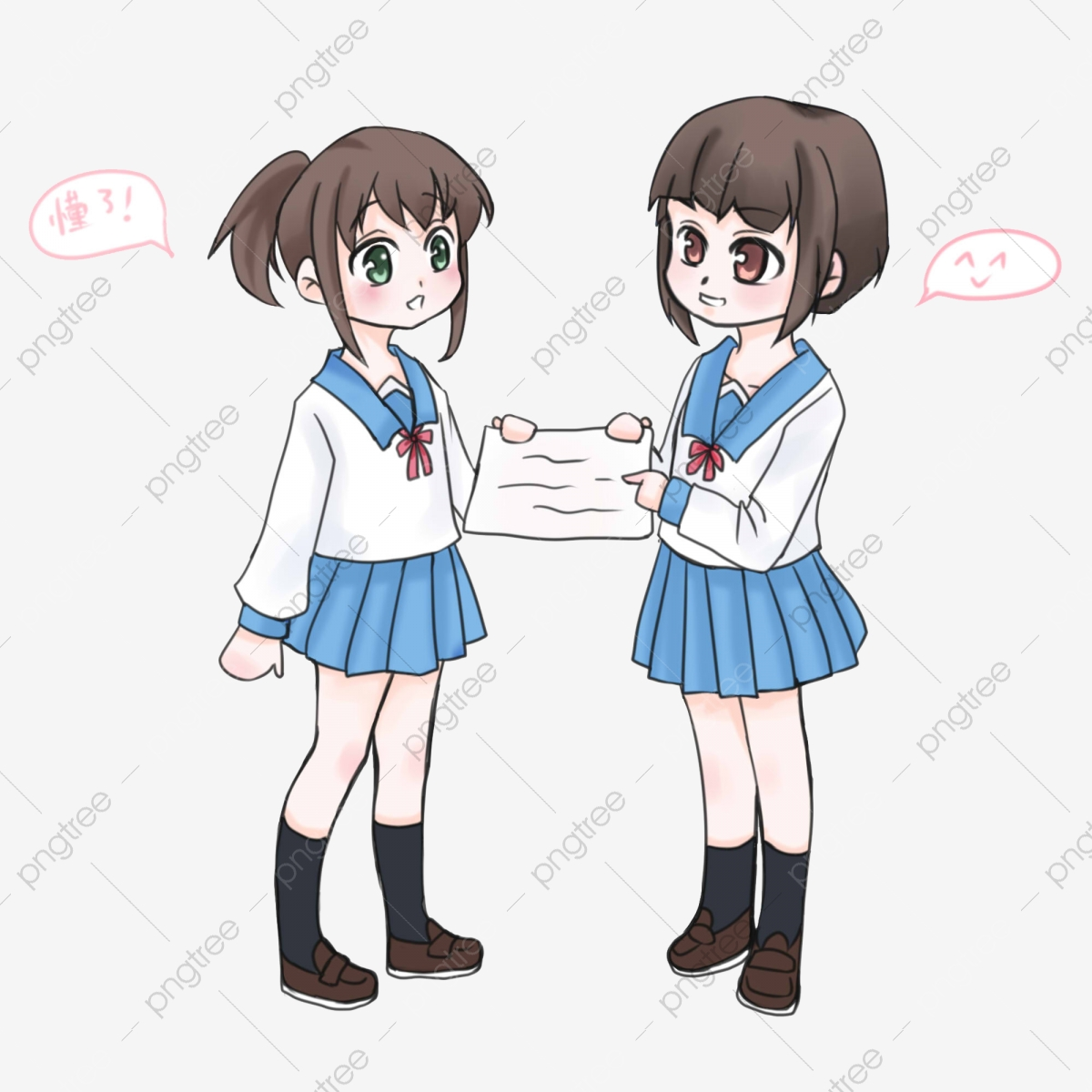 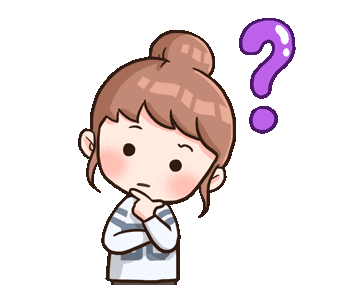 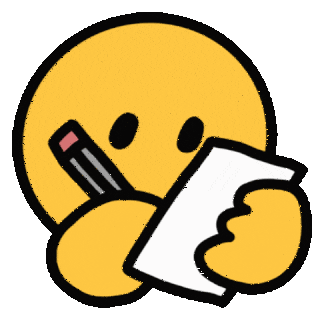 Close their books and swap pictures with a partner.
EXERCISE 3: Watch or listen and answer the questions.
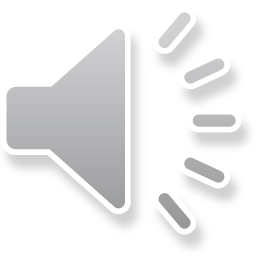 1. Why does Georgia like Wednesday?
 Georgia likes Wednesday because she has her two favorite subjects: maths and geography.
2. What language does Ben prefer?
 Ben prefers Spanish.
EXERCISE 4: Watch or listen again and complete the Key Phrases.
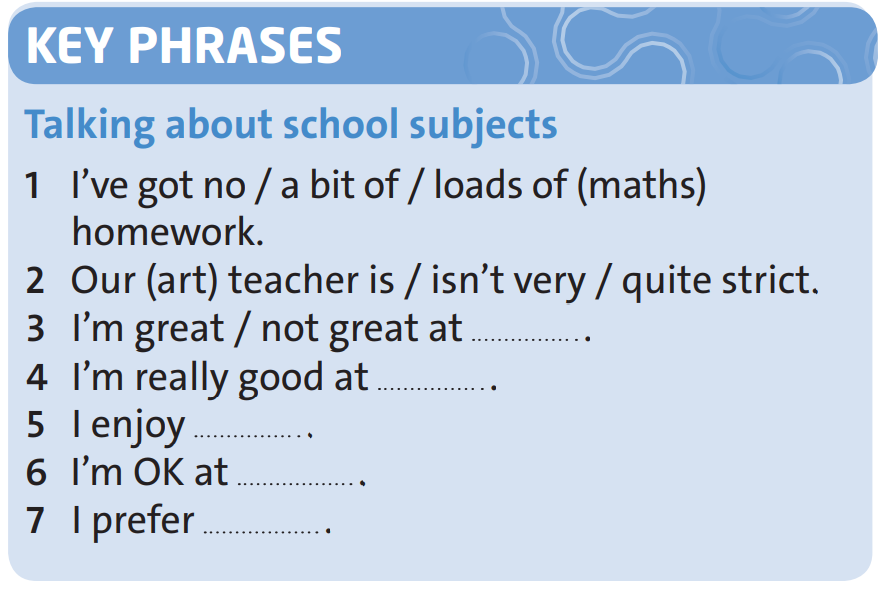 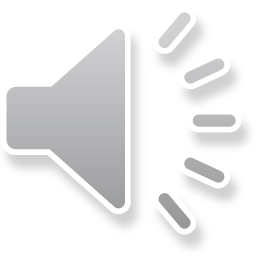 science
history
French
French
Spanish
EXERCISE 5: Work in pairs
Do you enjoy English?
What are you good at?
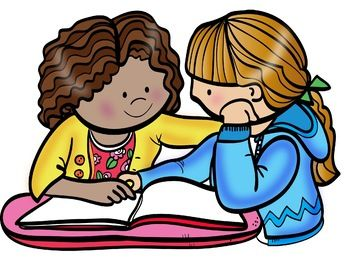 Do you prefer maths or French?
Is your maths teacher strict?
Write three sentences using the key phrases, two true and one false.
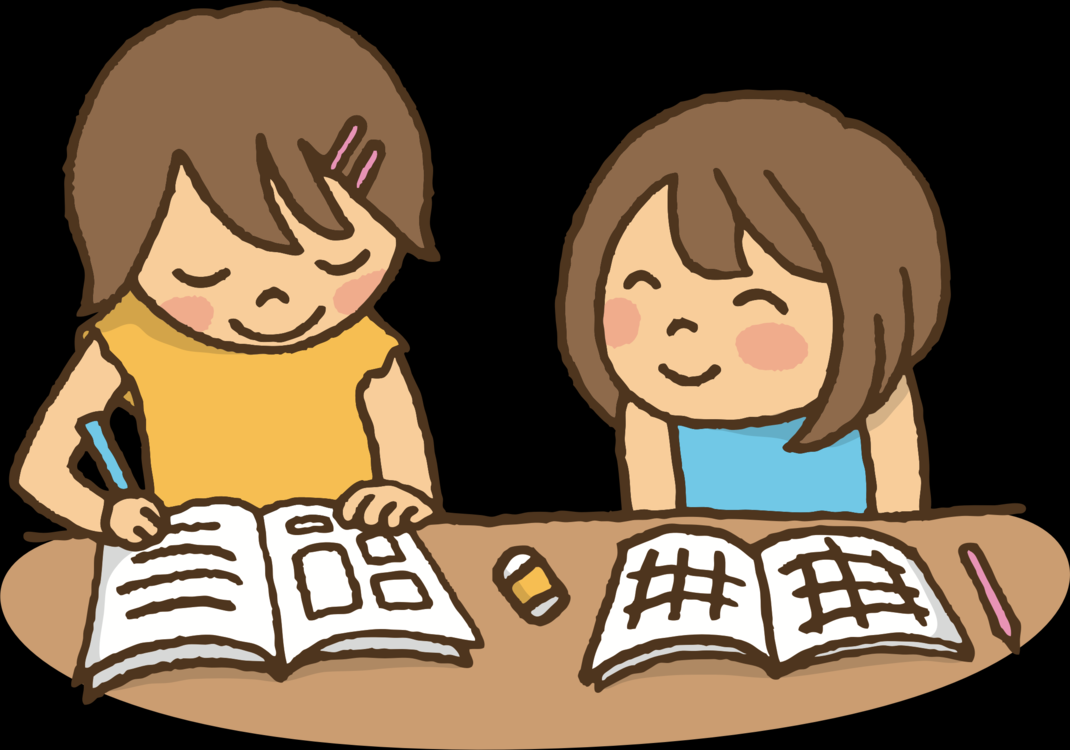 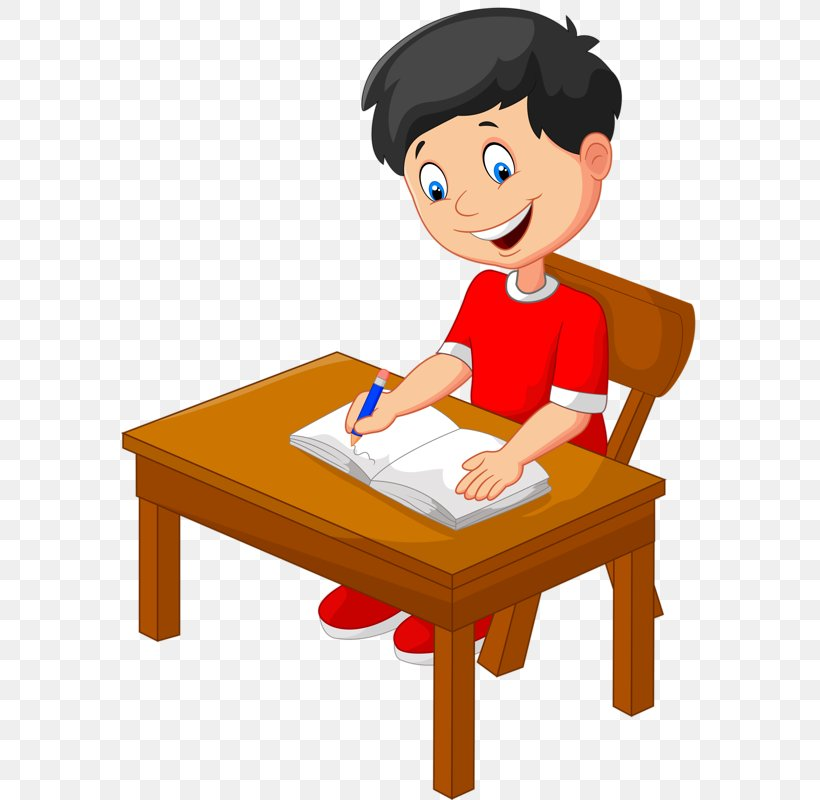 Work with a new partner.
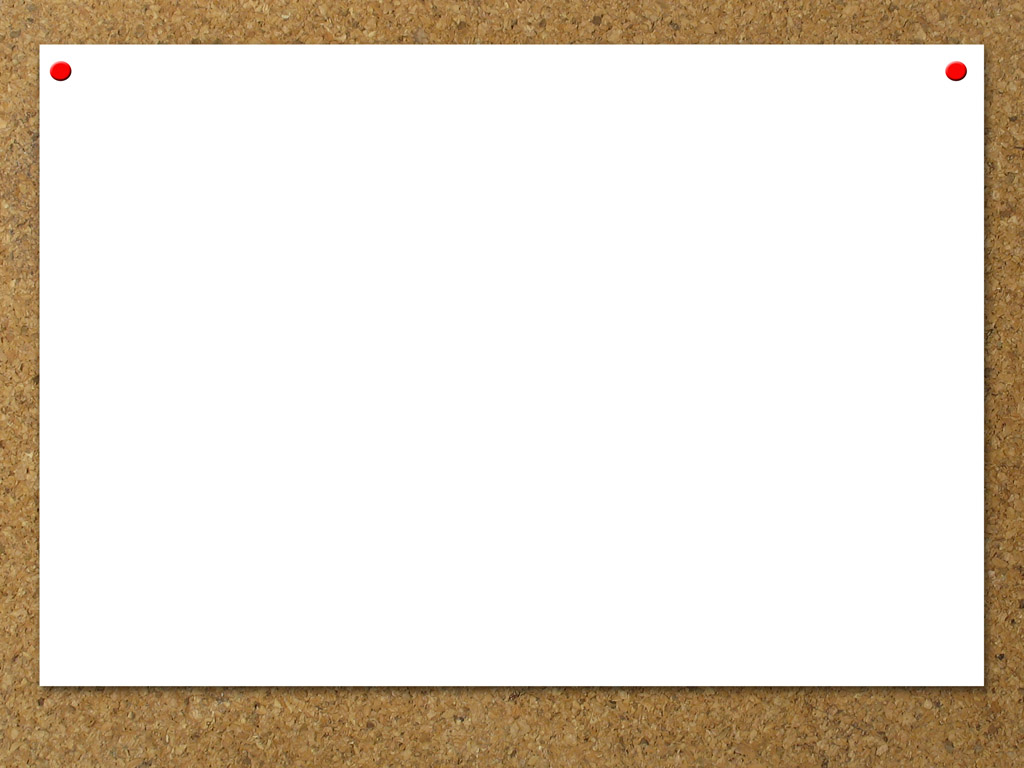 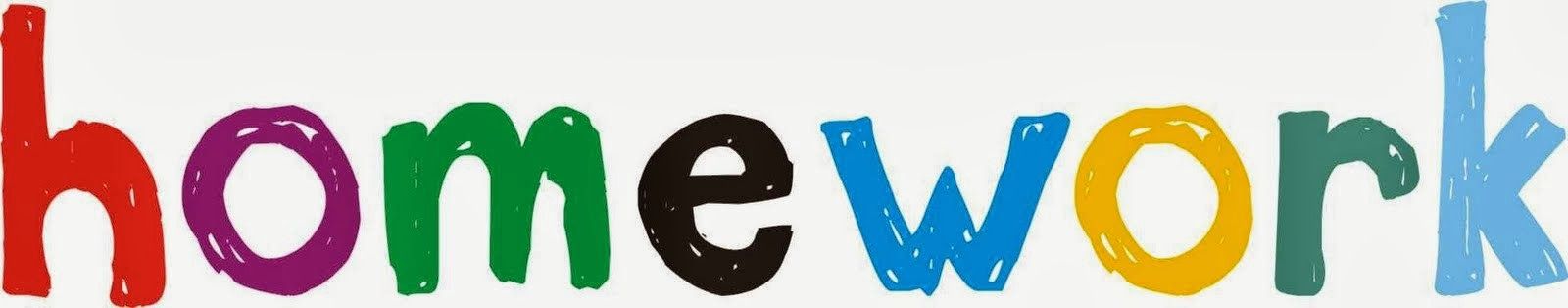 - Learn by heart all the new words.
- Prepare for next lesson - Reading
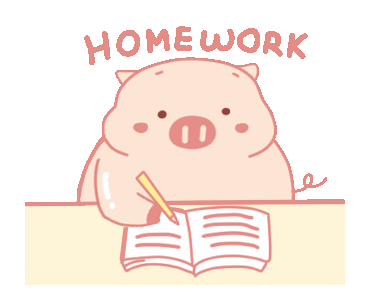